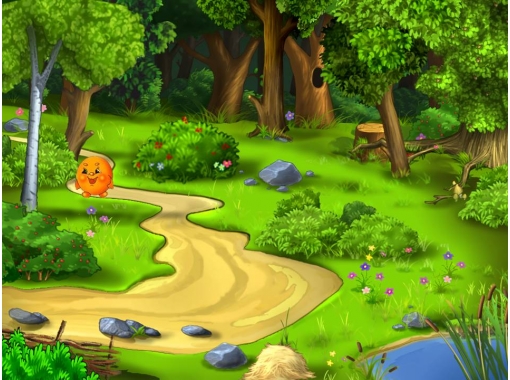 ТРЕНАЖЁРПО МАТЕМАТИКЕ
«Сложение двузначного числа с однозначным с переходом через разряд»
Автор: Коцур Светлана Викторовна,
учитель начальных классов 
ГУО «Среднепечанскийдетский сад – 
базовая школа»
Лельчицкого района
Гомельской области

2017 год
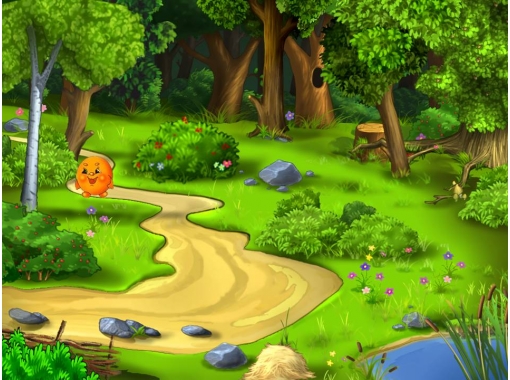 «Математическое путешествие»
Данная игра - тренажёр предназначена для изучения и закрепления темы « Сложение двузначного числа с однозначным с переходом через разряд » во 2 классе.
 Её можно использовать на этапе изучения и закрепления новой темы, либо при проверке знаний учащихся. Как работать?  Нажмите на цифру сундука с правильным ответом, и волк подойдёт к сундуку. Если нажать на цифру сундука с неправильным ответом –  цифра будет мигать. Для перехода на следующий слайд нажмите на стрелку.
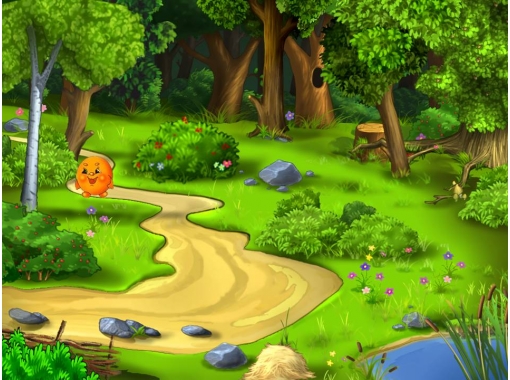 Помоги волку собраться в путешествие
26+7
61
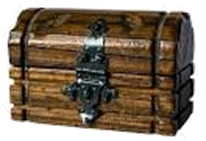 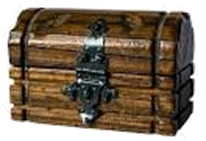 33
53
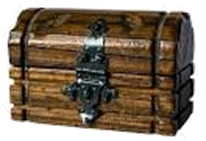 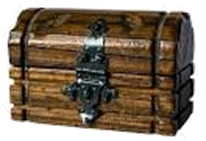 72
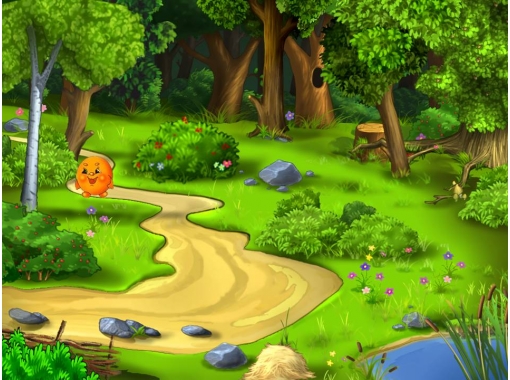 Помоги волку собраться в путешествие
58+3
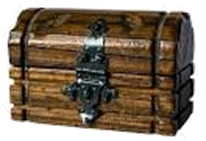 33
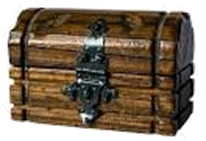 61
53
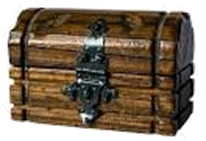 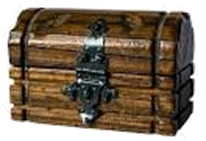 72
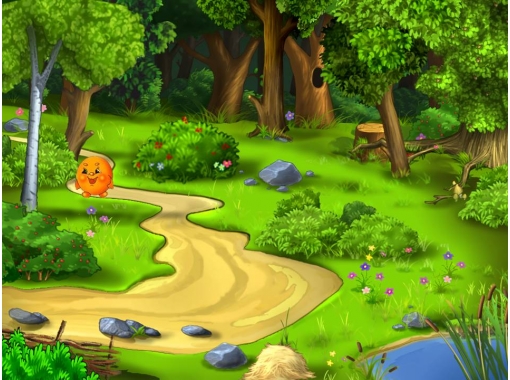 Помоги волку собраться в путешествие
45+8
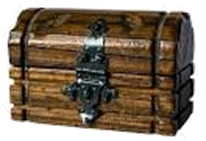 47
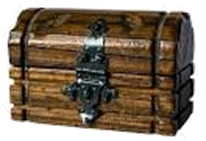 61
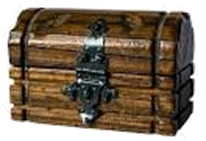 72
53
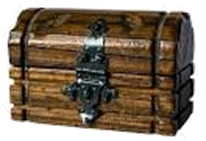 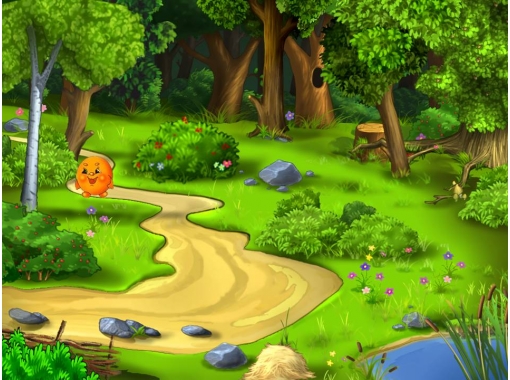 Помоги волку собраться в путешествие
68+4
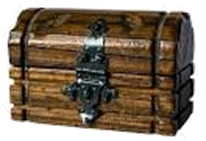 23
96
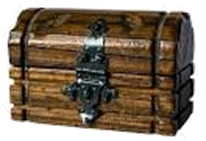 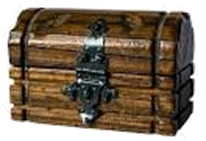 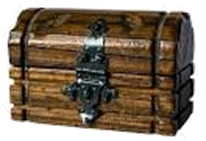 72
37
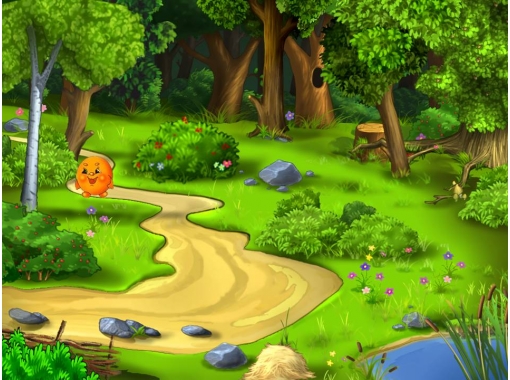 Помоги волку собраться в путешествие
37+9
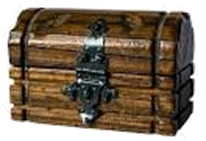 46
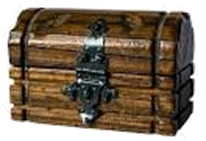 96
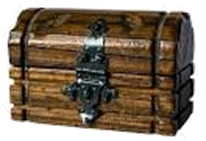 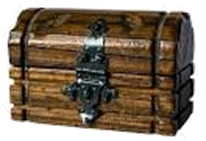 73
17
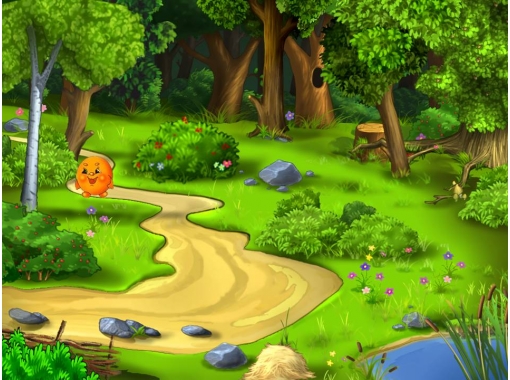 Молодцы!
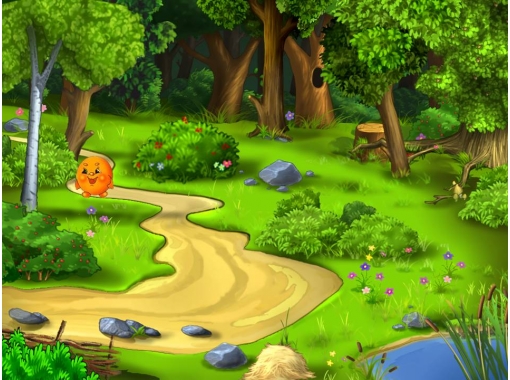 Использованыисточники:
http://go.mail.ru/search_images?gp=811037&q
картинка сундука
https://yandex.by/images/search?text
картинка сказочный волчонок с мешком
 Фон
http://fotocop.ru/picture.php?id=3619 сказочный лес для детей